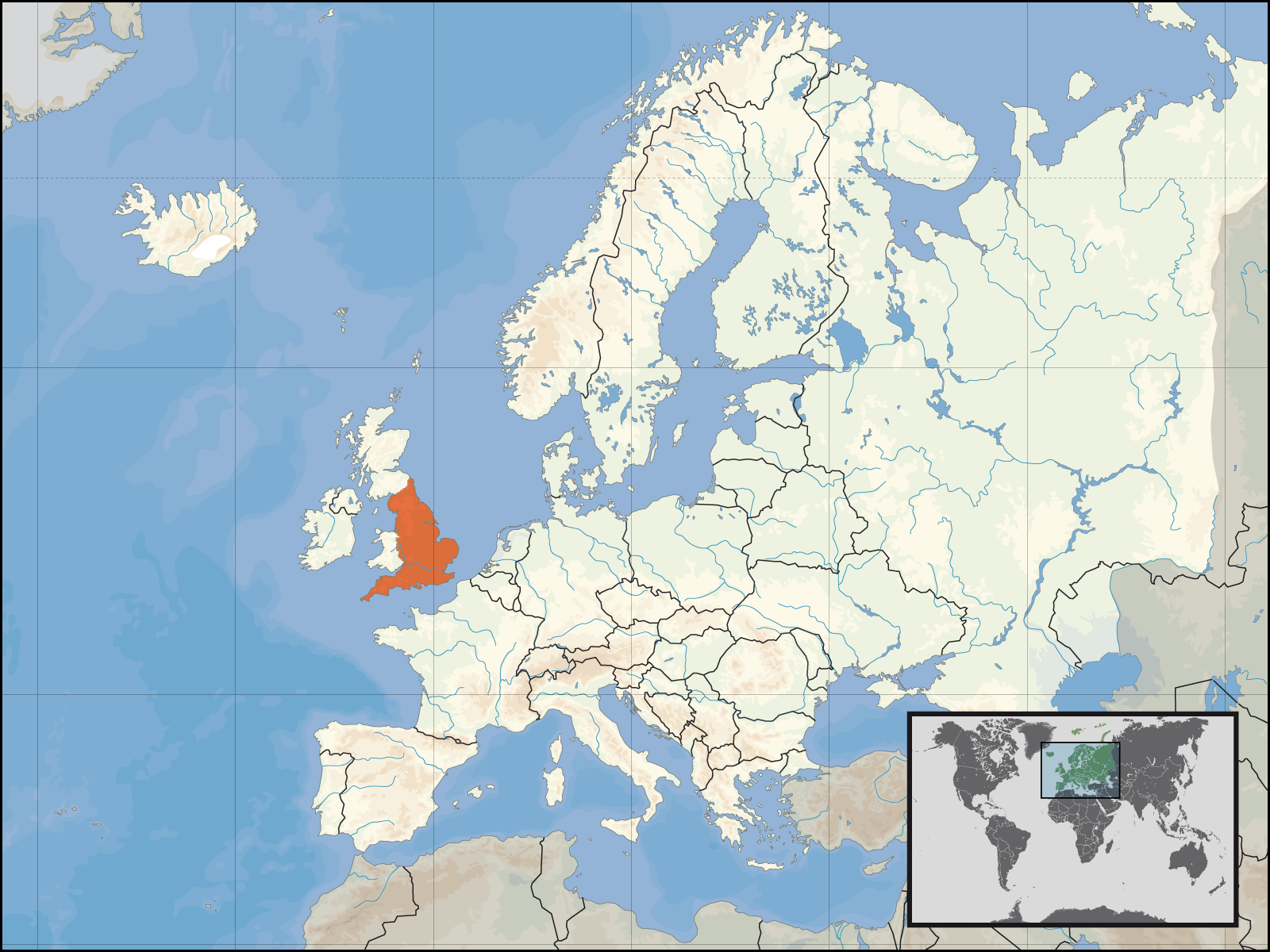 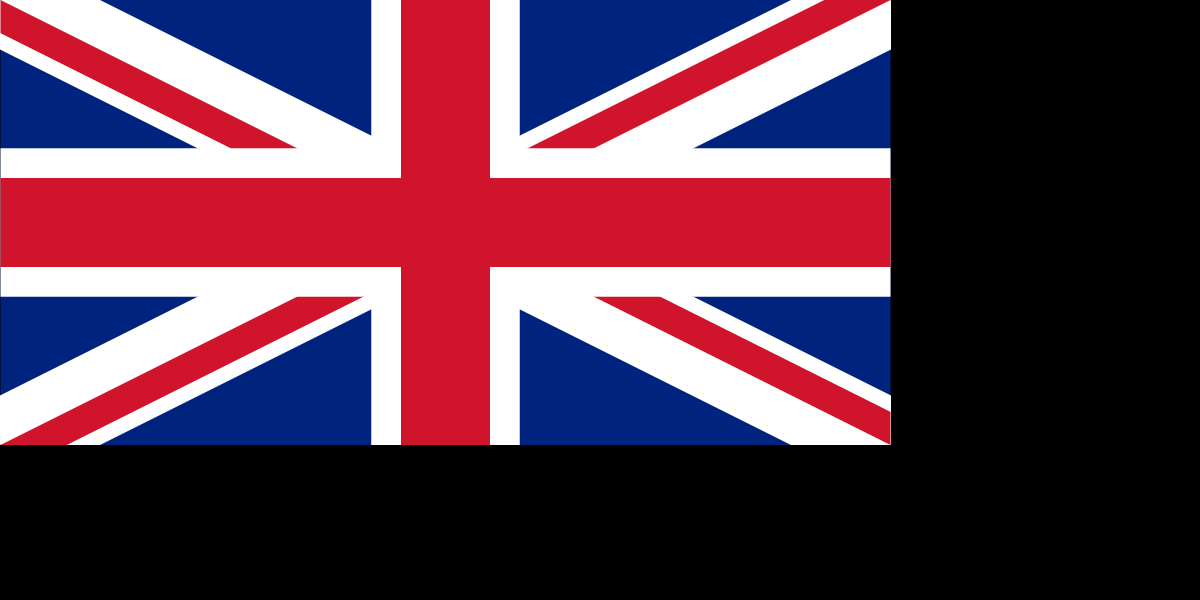 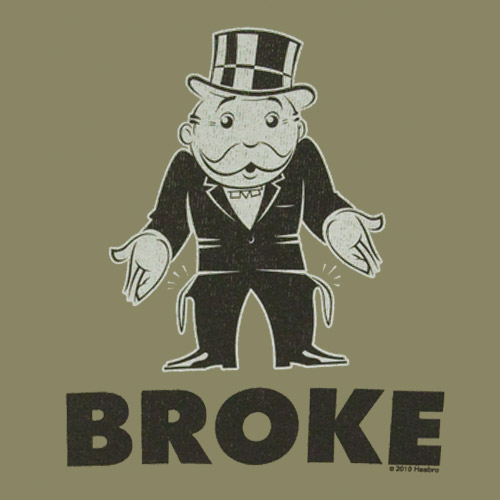 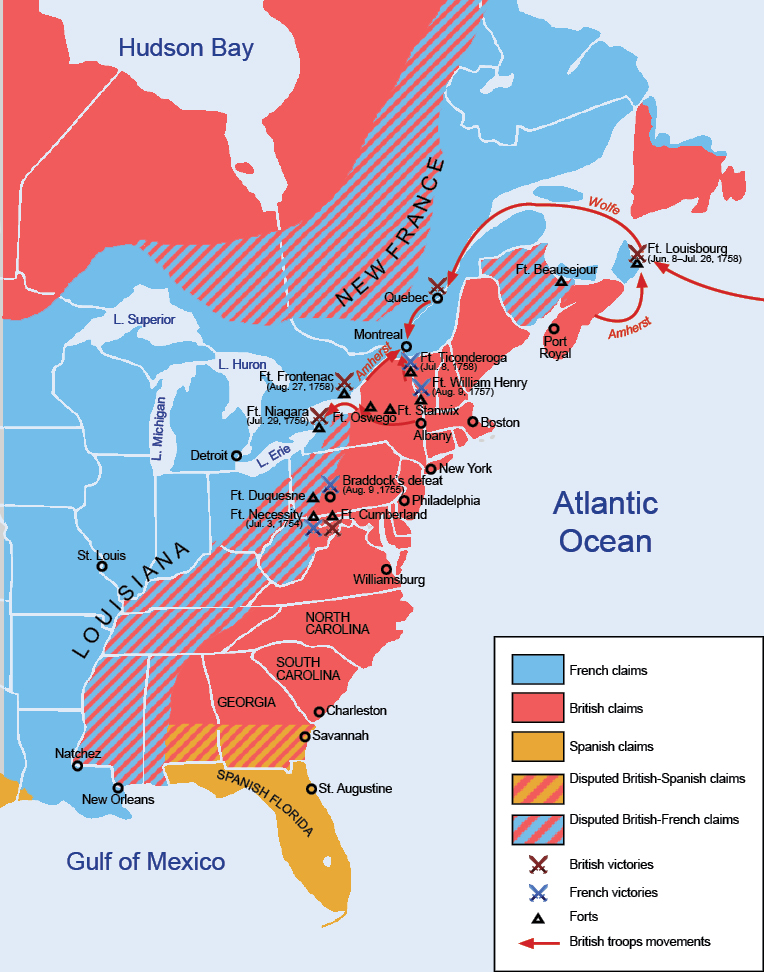 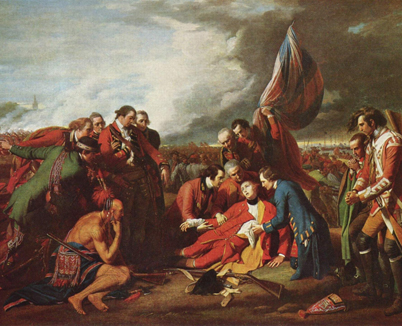 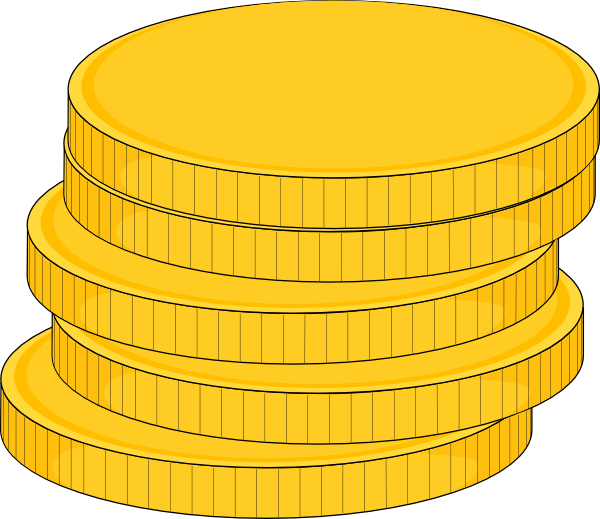 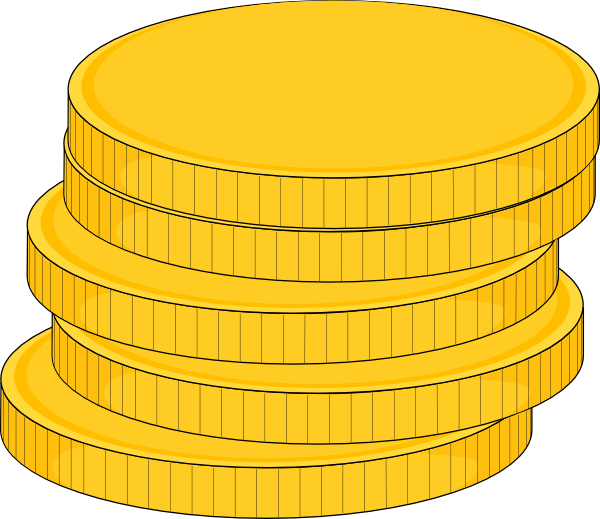 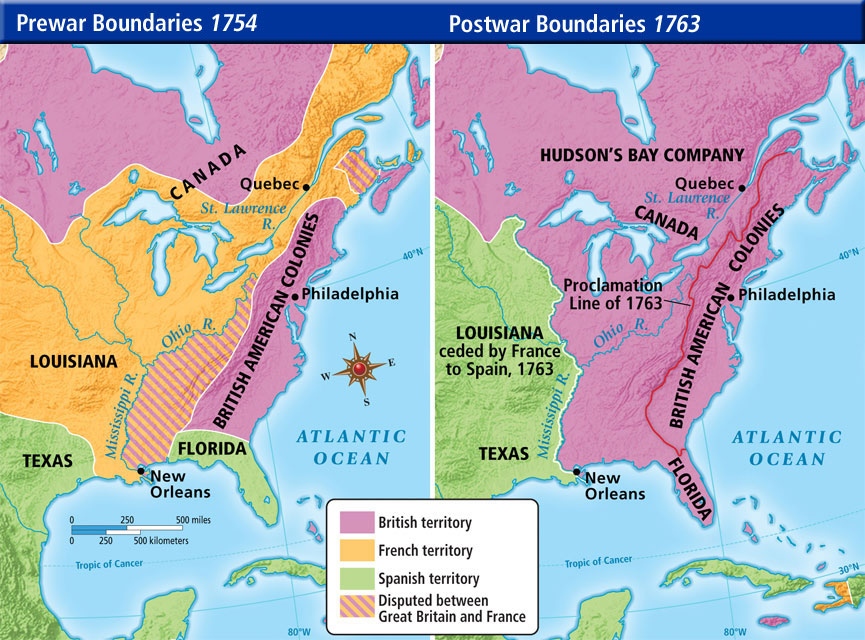 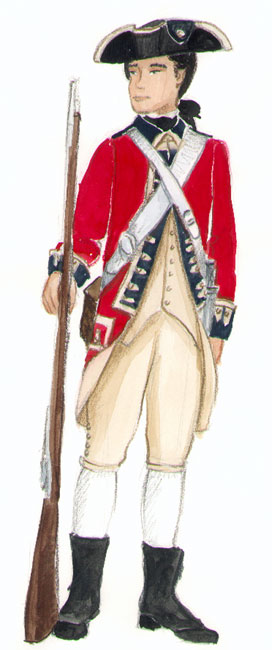 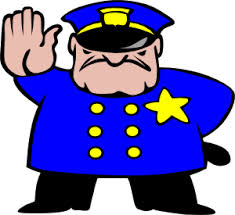 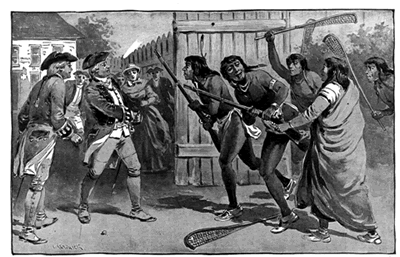 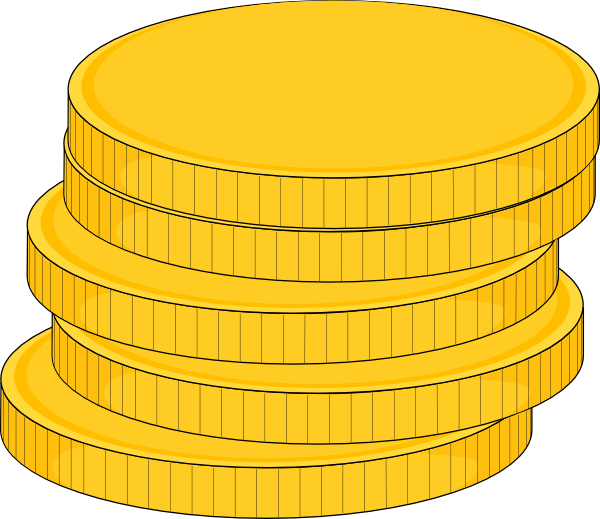 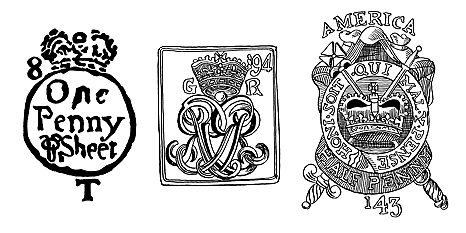 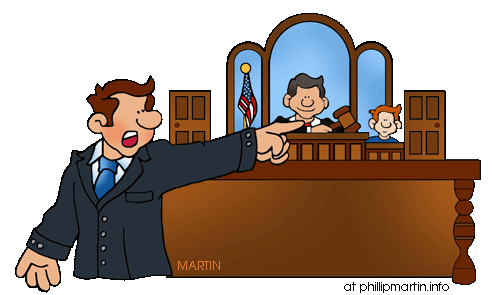 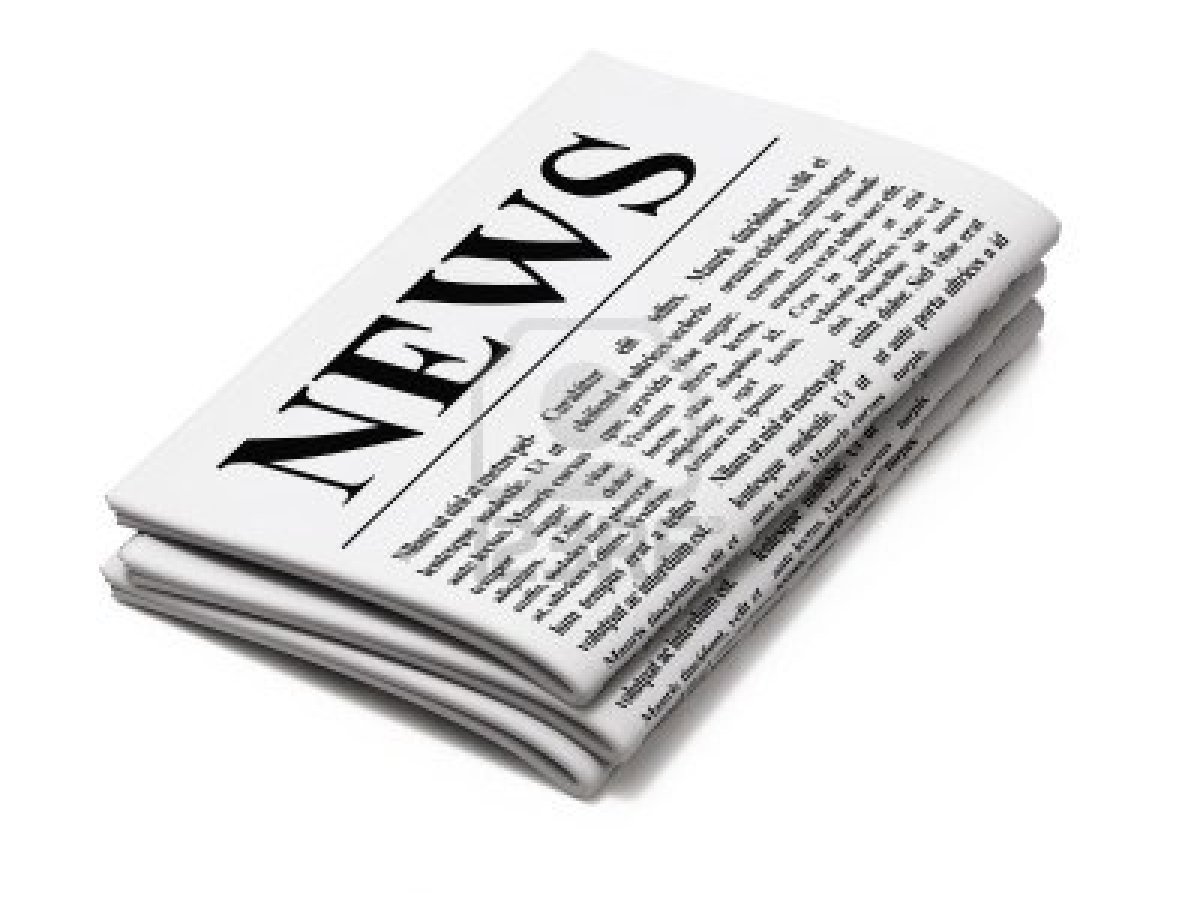 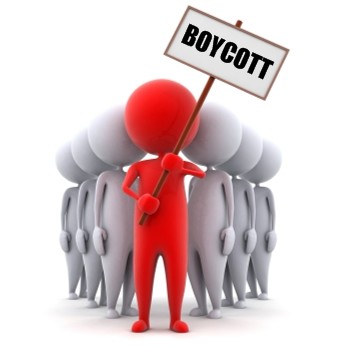 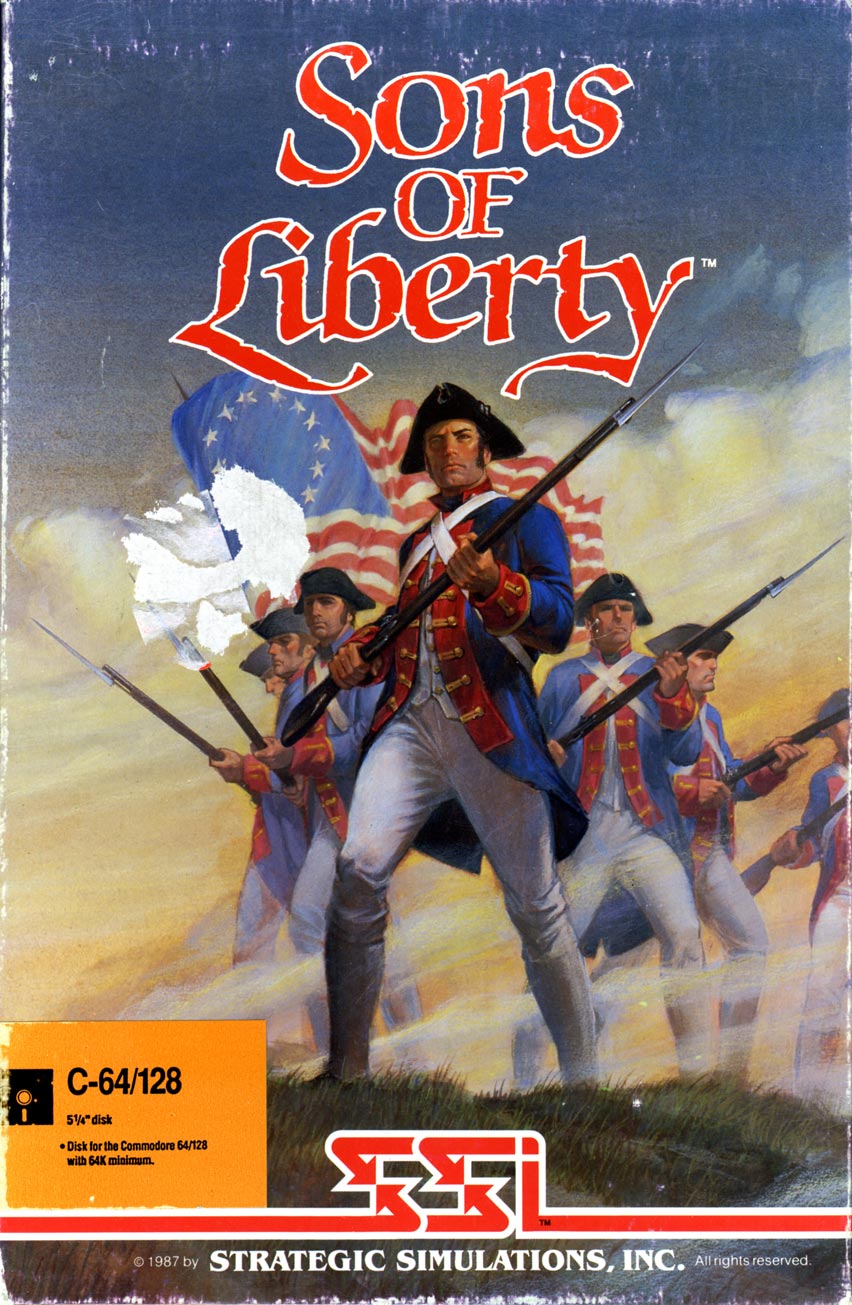 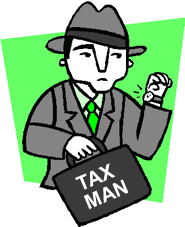 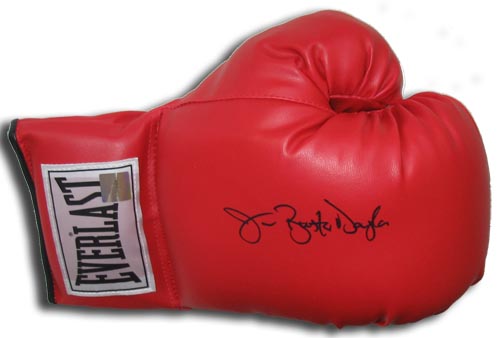 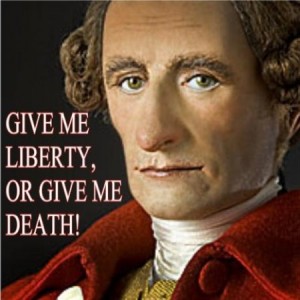 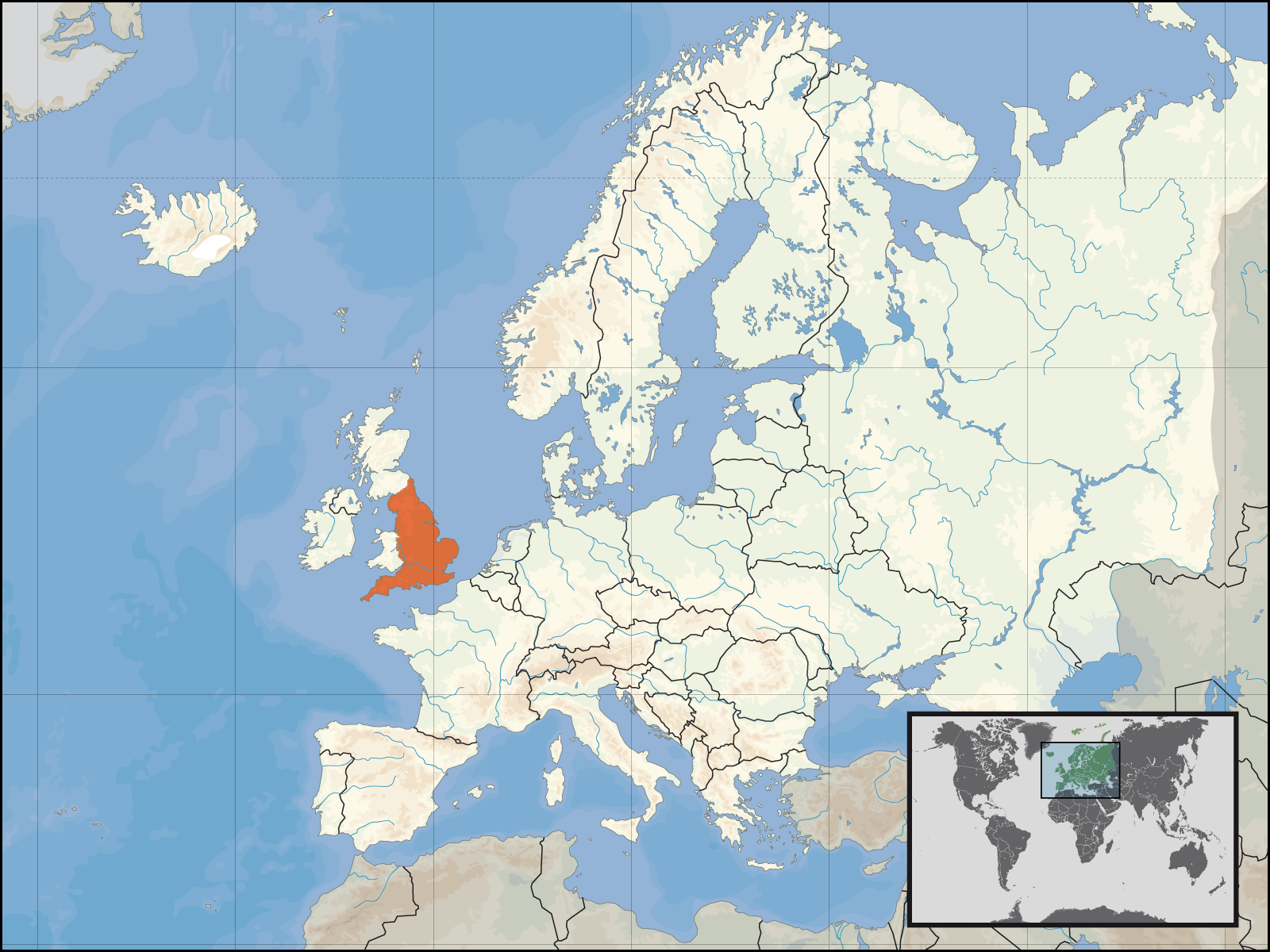 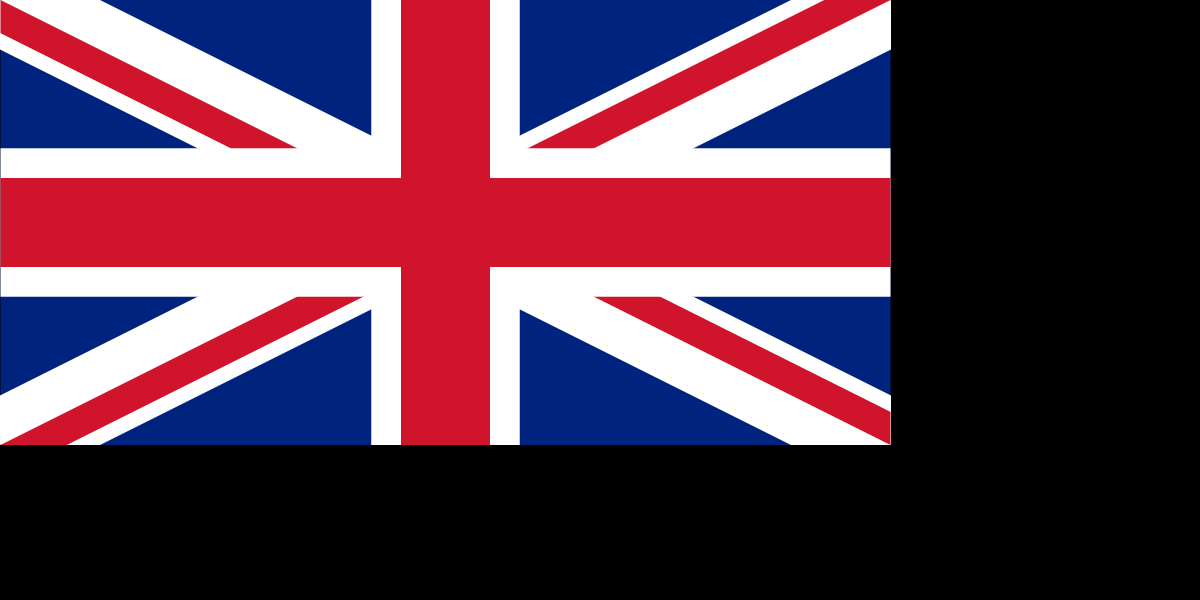 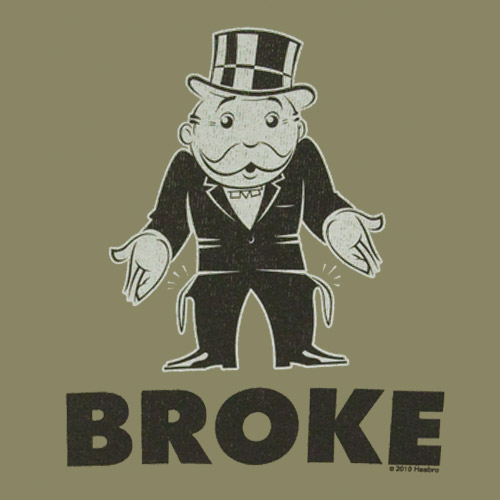 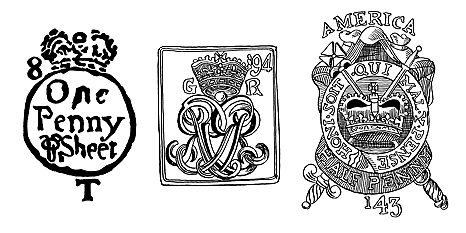 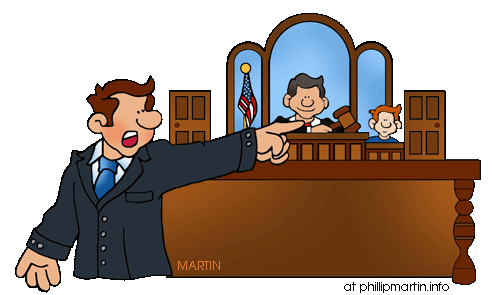 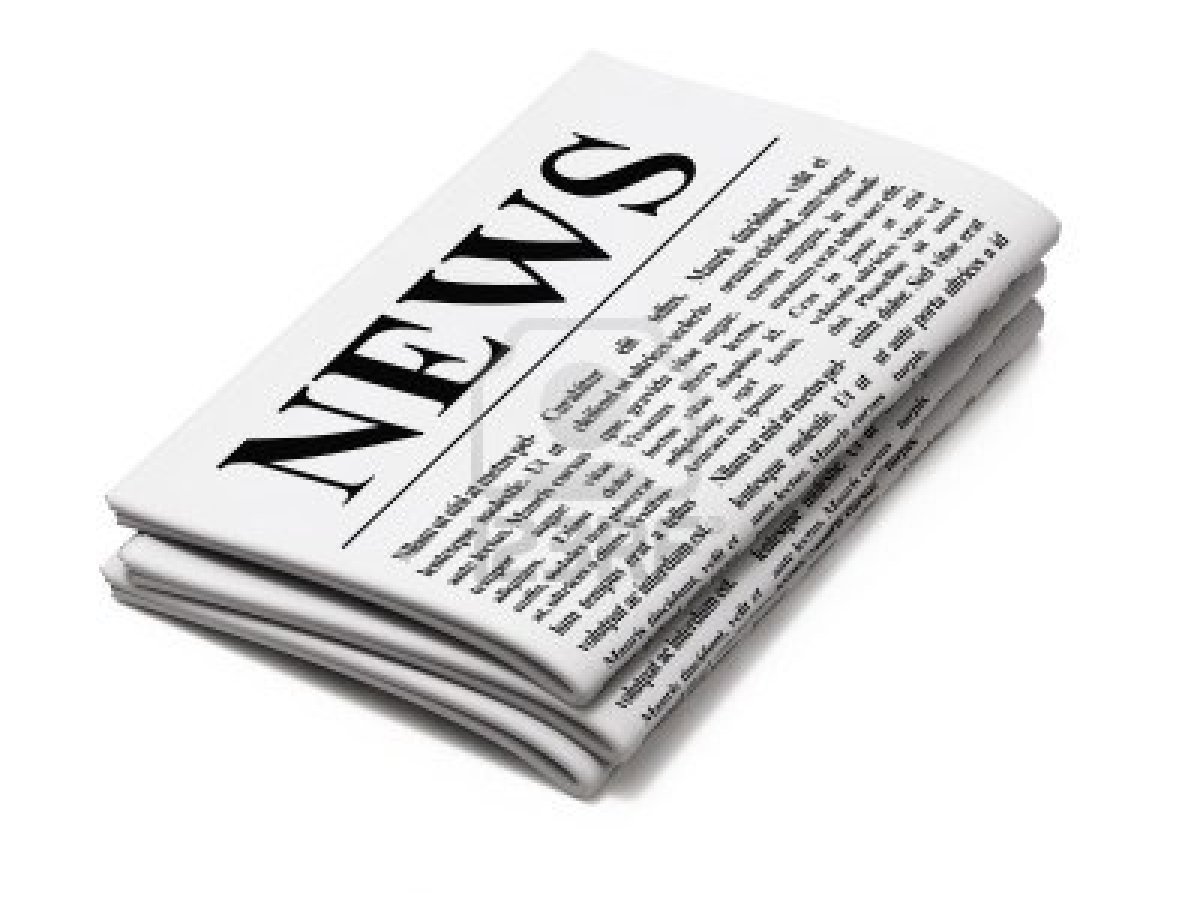 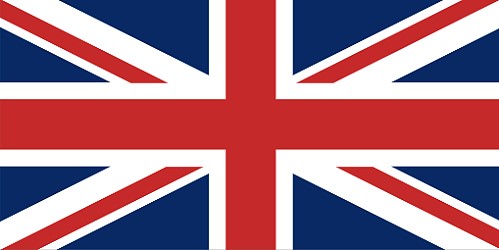 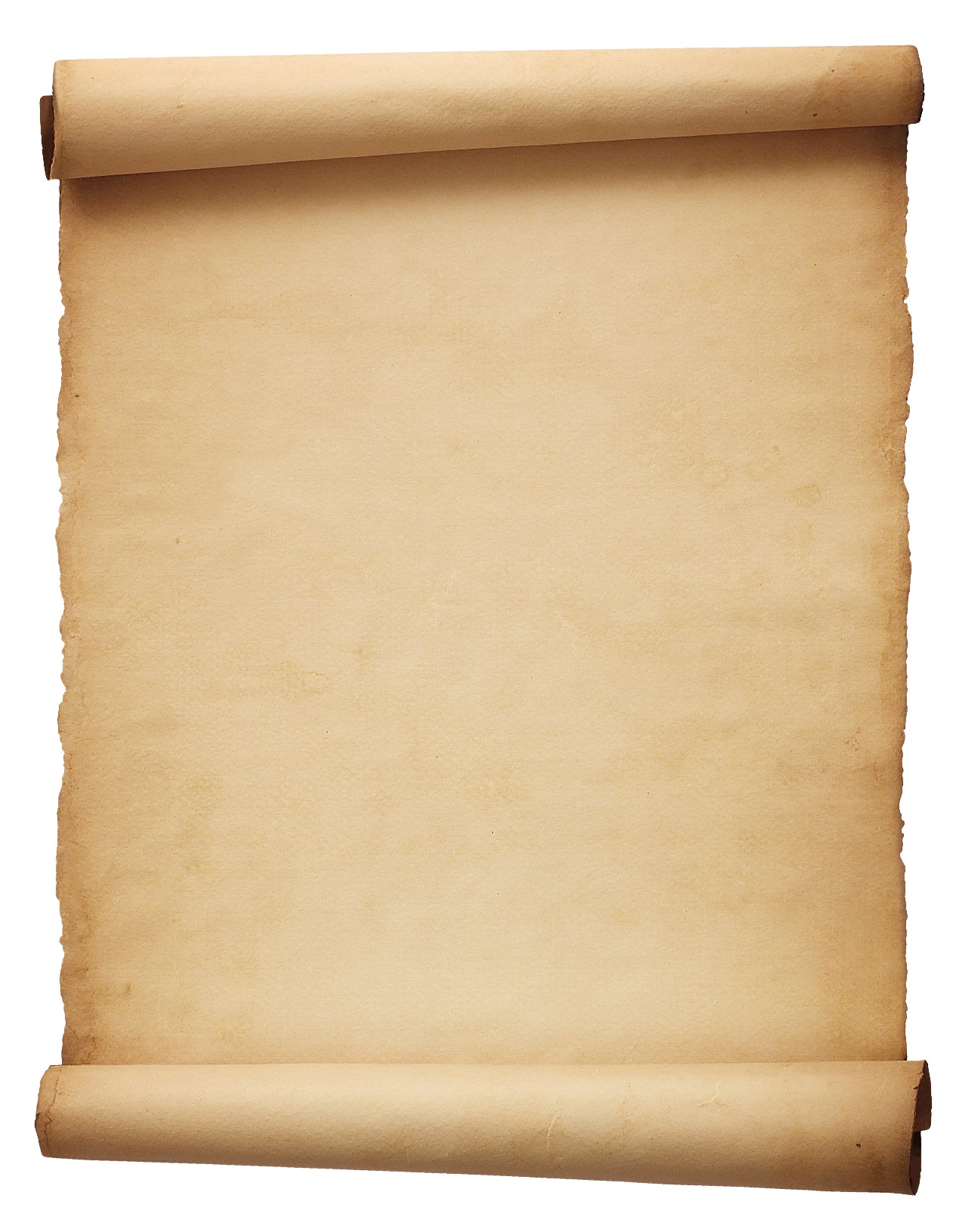 British Parliament
Makes the laws in the colonies “in all cases what so ever”
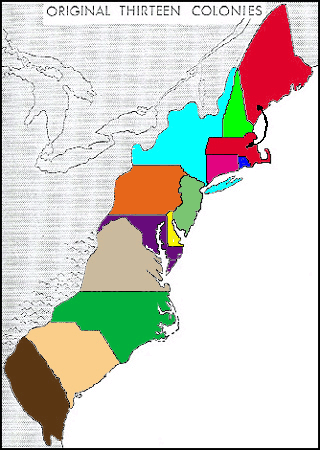 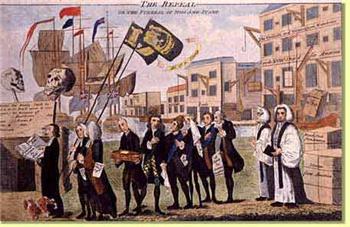 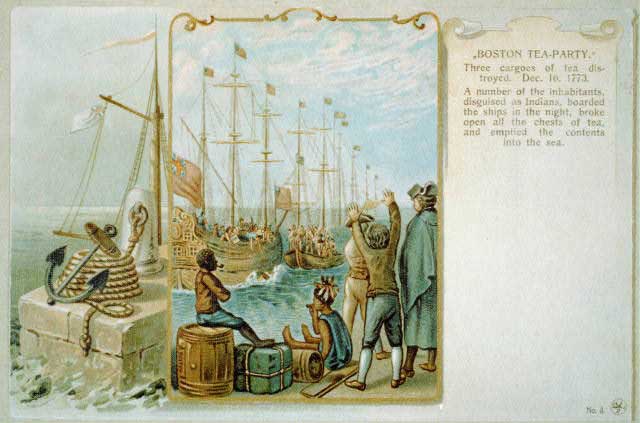 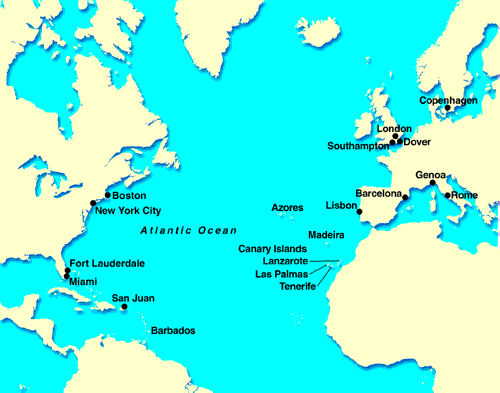 Duty = import tax
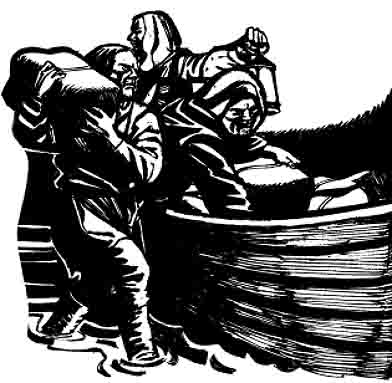 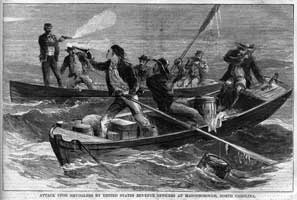 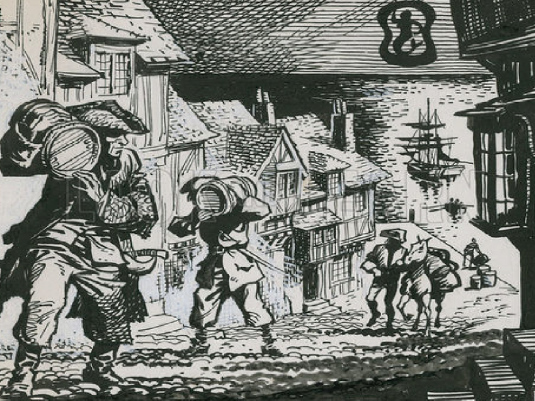 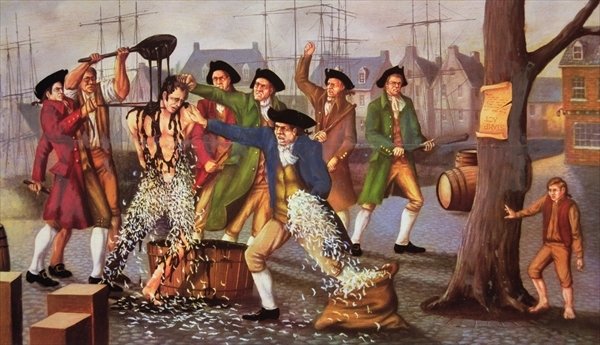